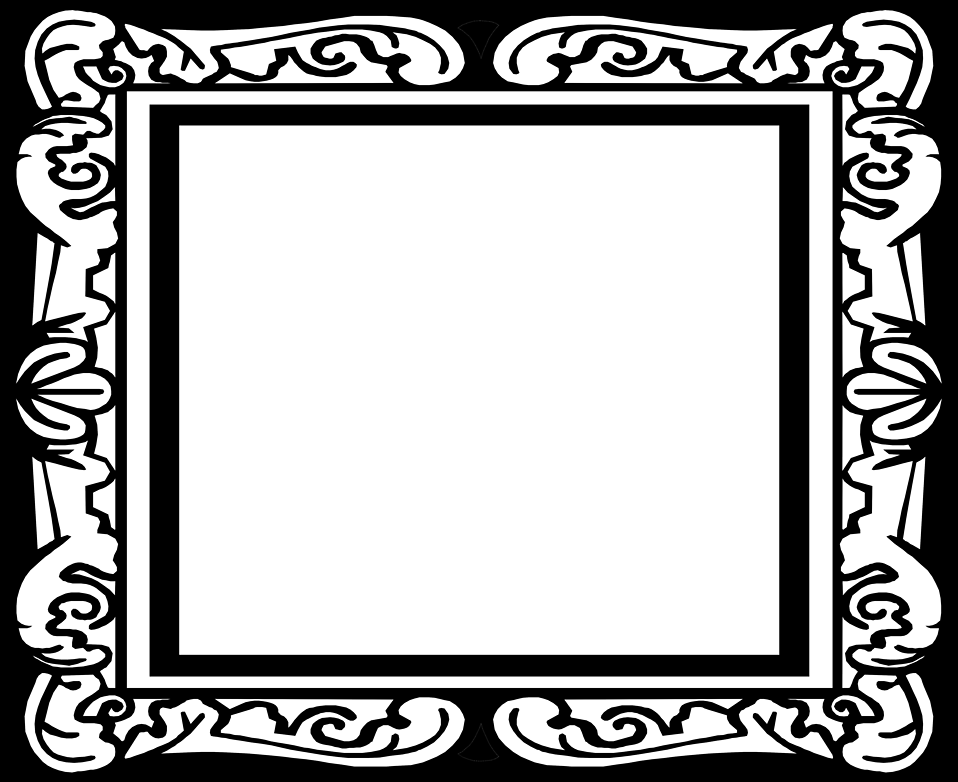 Year 9 - Constructions: Journey of Knowledge
The bigger picture:
Personal development opportunities.
Career links.
RSE

Architect and Design
Mathematician: Hypatia
Context and Introduction to Unit: 

In constructions and scale drawings students learn how to construct triangles and elevation drawings to scale.  As learning progresses they explore how to bisect lines and angles as in introduction to Constructing Loci at GCSE. 
Prior knowledge (KS2/KS3)
know angles are measured in degrees: estimate and compare acute, obtuse and reflex angles
draw given angles, and measure them in degrees (°)
Know names and angle properties of specific triangles
Know metric conversions
Year 9 - Constructions: Journey of Knowledge
: Assessment Plan
MAPs – Pupils will complete WOW zone tasks in lessons as well as end of topic tests.  This scores will be recorded and used to contribute towards grades which are reported home.

Summative assessment – The knowledge from this unit will be tested as part of a 1 hour P2S exam which will be based on a combination of units covered in the assessment window.